Econometrics
Ch2. 
Basic Ideas of Linear Regression- The Two-Variable Model
Introduction to Regression Analysis
Regression is probably the single most important tool at the  econometrician’s disposal.
Meaning of Regression?
It is concerned with describing and evaluating the relationship between a given variable (usually called the dependent variable) and one or more  other variables (usually known as the independent variable(s)).
A HYPOTHETICAL EXAMPLE
Regression analysis is largely concerned with estimating and/or predicting the (population) mean value of the dependent variable on the basis of the known or fixed values of the explanatory variable(s). 
Look at table 2.1 which refers to a total population of 60 families and their weekly income (X) and weekly consumption expenditure (Y). The 60 families are divided into 10 income groups.
There is considerable variation in weekly consumption expenditure in each income group. But the general picture that one gets is that, despite the variability of weekly consumption expenditure within each income bracket, on the average, weekly consumption expenditure increases as income increases.
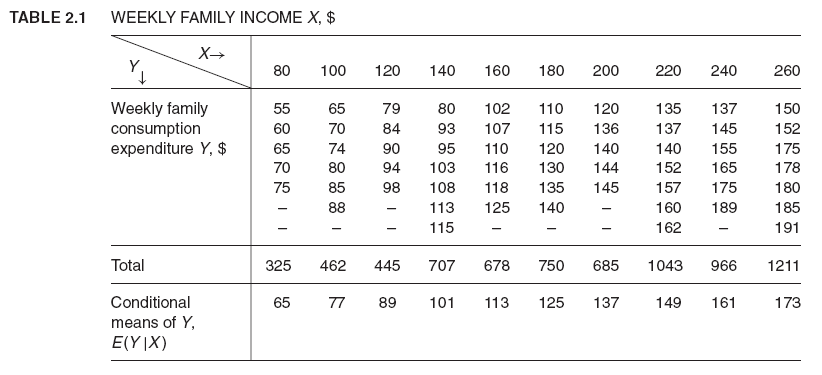 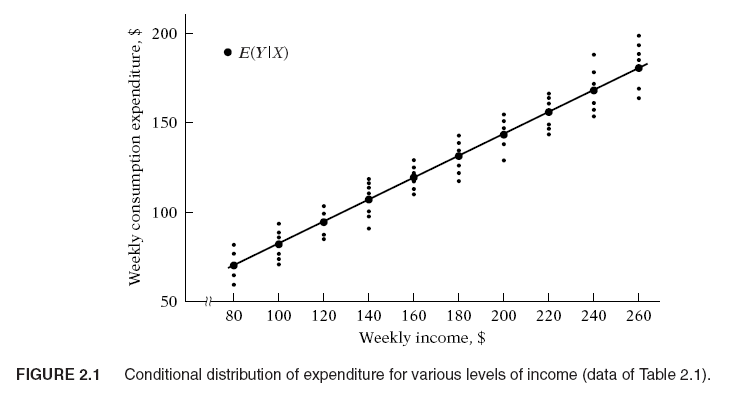 A HYPOTHETICAL EXAMPLE
The dark circled points in Figure 2.1 show the conditional mean values of Y against the various X values. If we join these conditional mean values, we obtain what is known as the population regression line (PRL), or more generally, the population regression curve. More simply, it is the regression of Y on X. The adjective “population” comes from the fact that we are dealing in this example with the entire population of 60 families. Of course, in reality a population may have many families.
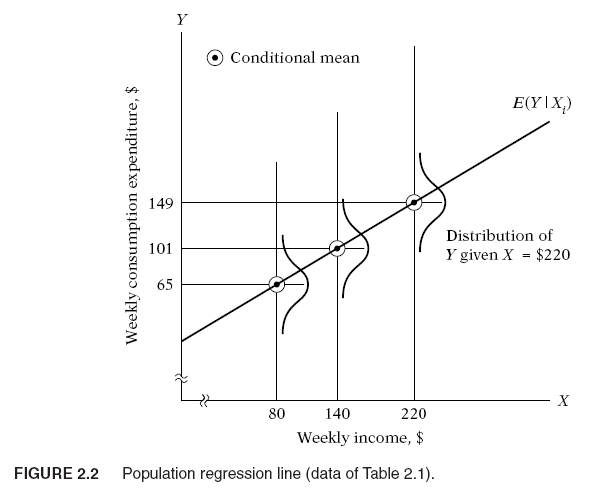 POPULATION REGRESSIONFUNCTION (PRF)
From the preceding discussion and Figures. 2.1 and 2.2, it is clear that each conditional mean E(Y | Xi) is a function of Xi. Symbolically,
E(Y | Xi) = f (Xi) 				 (2.2.1)
Equation (2.2.1) is known as the conditional expectation function (CEF) or population regression function (PRF) or population regression (PR) for short. 
The functional form of the PRF is an empirical question. For example, we may assume that the PRF E(Y | Xi) is a linear function of Xi, say, of the type
E(Y | Xi) = β1 + β2Xi 			 (2.2.2)
STOCHASTIC SPECIFICATION OF PRF
We  can express the deviation of an individual Yi around its expected value as follows:
ui = Yi − E(Y | Xi)
or
Yi = E(Y | Xi) + ui 				 (2.4.1)
Technically, ui is known as the stochastic disturbance or stochastic error term.
How do we interpret (2.4.1)? The expenditure of an individual family, given its income level, can be expressed as the sum of two components: 
(1) E(Y | Xi), the mean consumption of all families with the same level of income. This component is known as the systematic, or deterministic, component, 
(2) ui, which is the random, or nonsystematic, component.
THE SAMPLE REGRESSION FUNCTION (SRF)
The data of Table 2.1 represent the population, not a sample. In most practical situations what we have is a sample of Y values corresponding to some fixed X’s.

Pretend that the population of Table 2.1 was not known  to us and the only information we had was a randomly selected sample of Y values for the fixed X’s as given in Table 2.4. each Y (given Xi) in Table 2.4 is chosen randomly from similar Y’s corresponding to the same Xi from the population of Table 2.1.

Can we estimate the PRF from the sample data? We may not be able to estimate the PRF “accurately” because of sampling fluctuations. To see this, suppose we draw another random sample from the population of Table 2.1, as presented in Table 2.5. Plotting the data of Tables 2.4 and 2.5, we obtain the scatter gram given in Figure 2.4. In the scattergram two sample regression lines are drawn so as
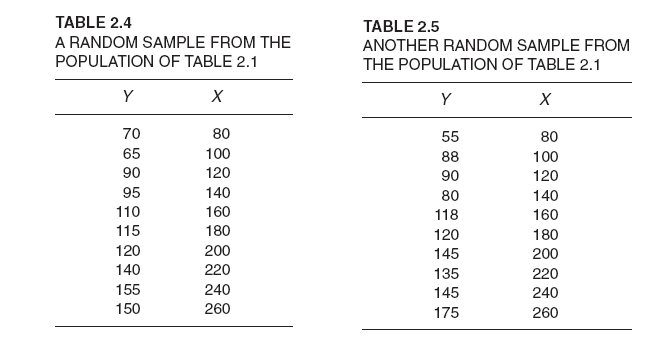 THE SAMPLE REGRESSION FUNCTION (SRF)
Which of the two regression lines represents the “true” population regression line? There is no way we can be absolutely sure that either of the regression lines shown in Figure 2.4 represents the true population regression line (or curve). Supposedly they represent the population regression line, but because of sampling fluctuations they are at best an approximation of the true PR. In general, we would get N different SRFs for N different samples, and these SRFs are not likely to be the same.
THE SAMPLE REGRESSION FUNCTION (SRF)
We can develop the concept of the sample regression function (SRF) to represent the sample regression line. The sample counterpart of (2.2.2) may be written as
Yˆi = βˆ1 + βˆ2Xi 					(2.6.1)
where Yˆ is read as “Y-hat’’ or “Y-cap’’
Yˆi = estimator of E(Y | Xi)
βˆ1 = estimator of β1
βˆ2 = estimator of β2
Note that an estimator, also known as a (sample) statistic, is simply a rule or formula or method that tells how to estimate the population parameter from the information provided by the sample at hand.
THE SAMPLE REGRESSION FUNCTION (SRF)
Now just as we expressed the PRF in two equivalent forms, (2.2.2) and (2.4.2), we can express the SRF (2.6.1) in its stochastic form as follows:
Yi = βˆ1 + βˆ2Xi +uˆi 					(2.6.2)
ˆui denotes the (sample) residual term. Conceptually ˆui is analogous to ui and can be regarded as an estimate of ui. It is introduced in the SRF for the same reasons as ui was introduced in the PRF. 
To sum up, then, we find our primary objective in regression analysis is to estimate the PRF 
Yi = β1 + β2Xi + ui 					(2.4.2) 		
on the basis of the SRF 
Yi = βˆ1 + βˆ2Xi +uˆi 					(2.6.2) 
because more often than not our analysis is based upon a single sample from some population. But because of sampling fluctuations our estimate of
THE SAMPLE REGRESSION FUNCTION (SRF)
the PRF based on the SRF is at best an approximate one. This  approximation is shown diagrammatically in Figure 2.5. For X = Xi, we have one (sample) observation Y = Yi. In terms of the SRF, the observed Yi can be expressed as:
Yi = Yˆi +uˆi 						(2.6.3)
and in terms of the PRF, it can be expressed as
Yi = E(Y | Xi) + ui 					(2.6.4)
Now obviously in Figure 2.5 Yˆi overestimates the true E(Y | Xi) for the Xi shown therein. By the same token, for any Xi to the left of the point A, the SRF will underestimate the true PRF.
THE SAMPLE REGRESSION FUNCTION (SRF)
The critical question now is: Granted that the SRF is but an approximation of the PRF, can we devise a rule or a method that will make this approximation as “close” as possible? In other words, how should the SRF be constructed so that βˆ1 is as “close” as possible to the true β1 and βˆ2 is as “close” as possible to the true β2 even though we will never know the true β1 and β2?
Simple Linear Regression  Model
Population  Slope  Coefficient
Dependent  Variable
Population  Y intercept
Independent  Variable
Random  Error  term
Yi	 β0  β1Xi   εi
Linear component
Random Error  component
Some Terminology
We typically refer to y as the:
Dependent Variable, or
Left-Hand Side Variable, or
Explained Variable, or
Regressand
What Error Term Captures
Omitted variables
Measurement error in the dependent  variable
Randomness of human behavior: People  don't act exactly the same way even in  the same circumstances
Linearity
Linearity can be in the variables or in the  parameters.
Linearity in the variables
Conditional expectation of Y is a linear function of X -
The regression is a straight line
Slope is constant
Can't have a function with squares, square root, or  interactive terms- these have a varying slope.
Linearity
We are concerned with linearity in the  parameters
The parameters are raised to the first power  only.
It may or may not be linear in the variables.
The Mathematical Interpretation: The Meaning of the Regression Parameters
B0 = the intercept
the point where the line crosses the Y-  axis.
(the value of the dependent variable when  all of the independent variables = 0)
B1 = the sloe
the increase in the dependent variable per  unit change in the independent variable  (also known as the 'rise over the run')
Example
Accompanying Scatter plot
Accompanying Scatter plot with  Regression Equation
How to estimate the parameters:  Ordinary Least Squares Method-OLS
b0 and b1 are obtained by finding the  values of b0 and b1 that minimize  the sum of the squared differences
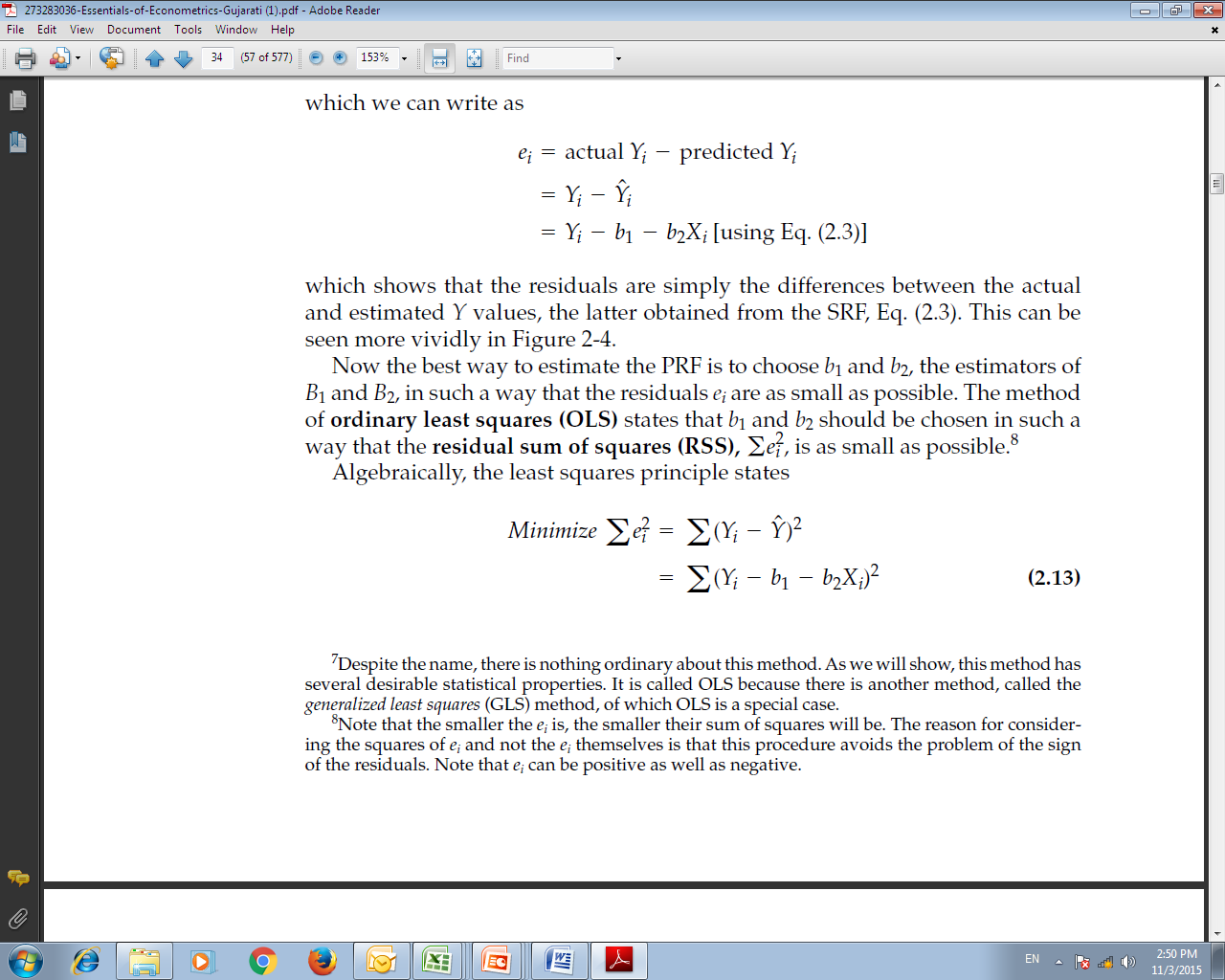 Why squared error?
Because:
(1) the sum of the errors expressed as  deviations would be zero as it is with standard  deviations, and
(2) some feel that big errors should be more  influential than small errors.
Therefore, we wish to find the values of b1  and b2 that produce the smallest sum of  squared errors.
Least Squares Method-OLS
If one uses calculus to solve the minimization  problem for the two parameters you obtain the  following first order conditions, which are the  same as we obtained before, multiplied by n
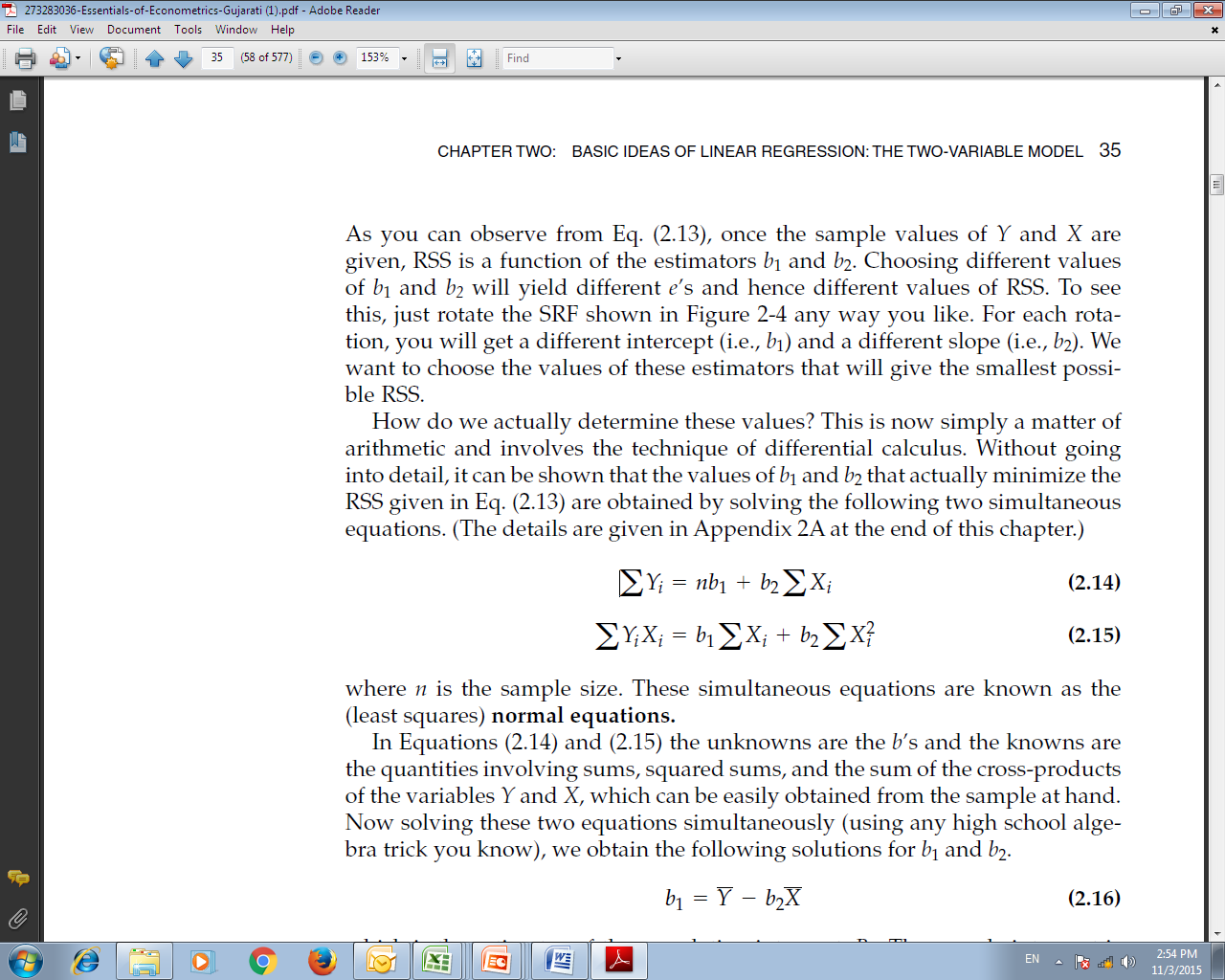 Deriving OLS Estimates
Given the definition of a sample mean, and  properties of summation, we can rewrite the first  condition as follows:
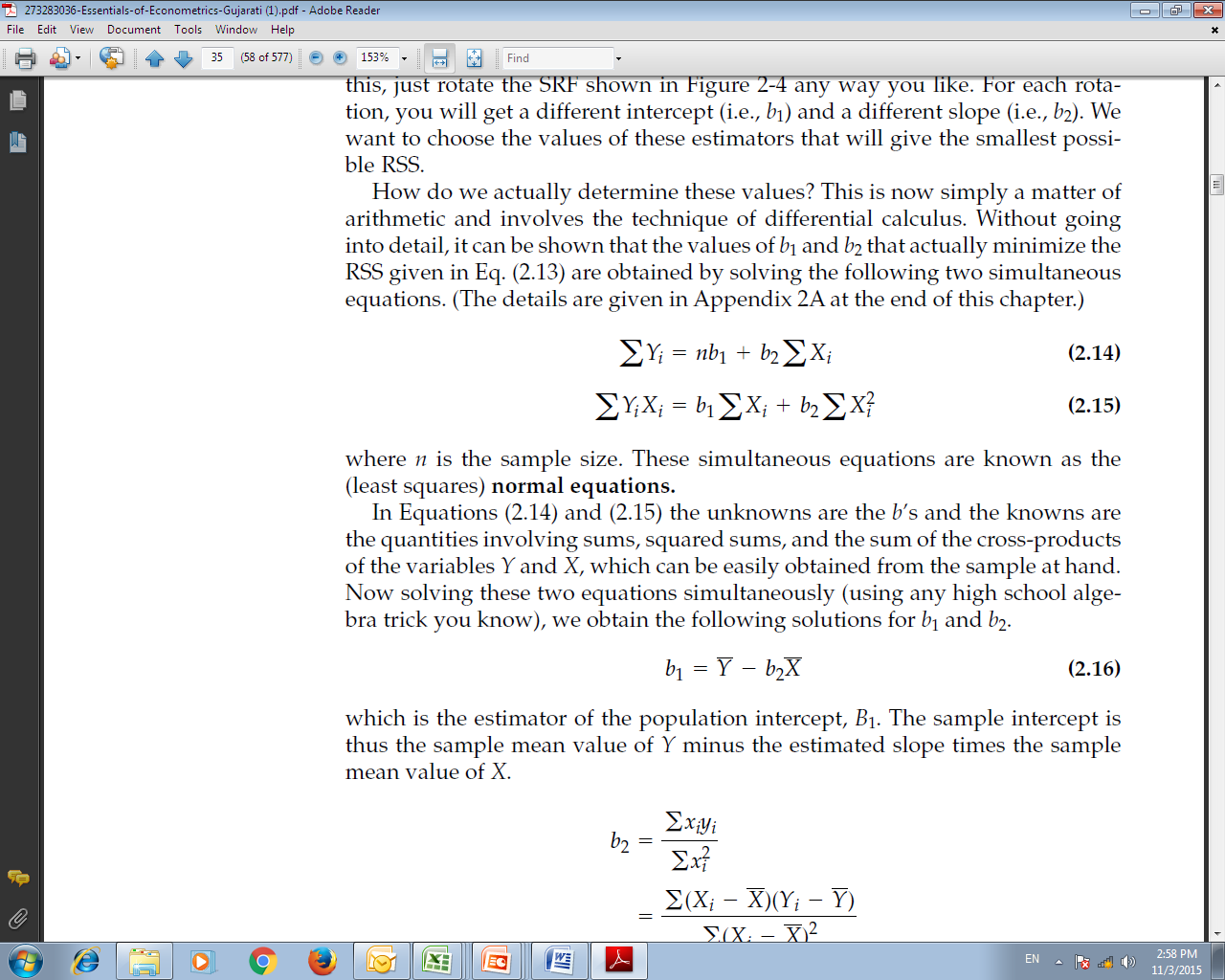 Deriving OLS Estimates
So the OLS estimated slope is
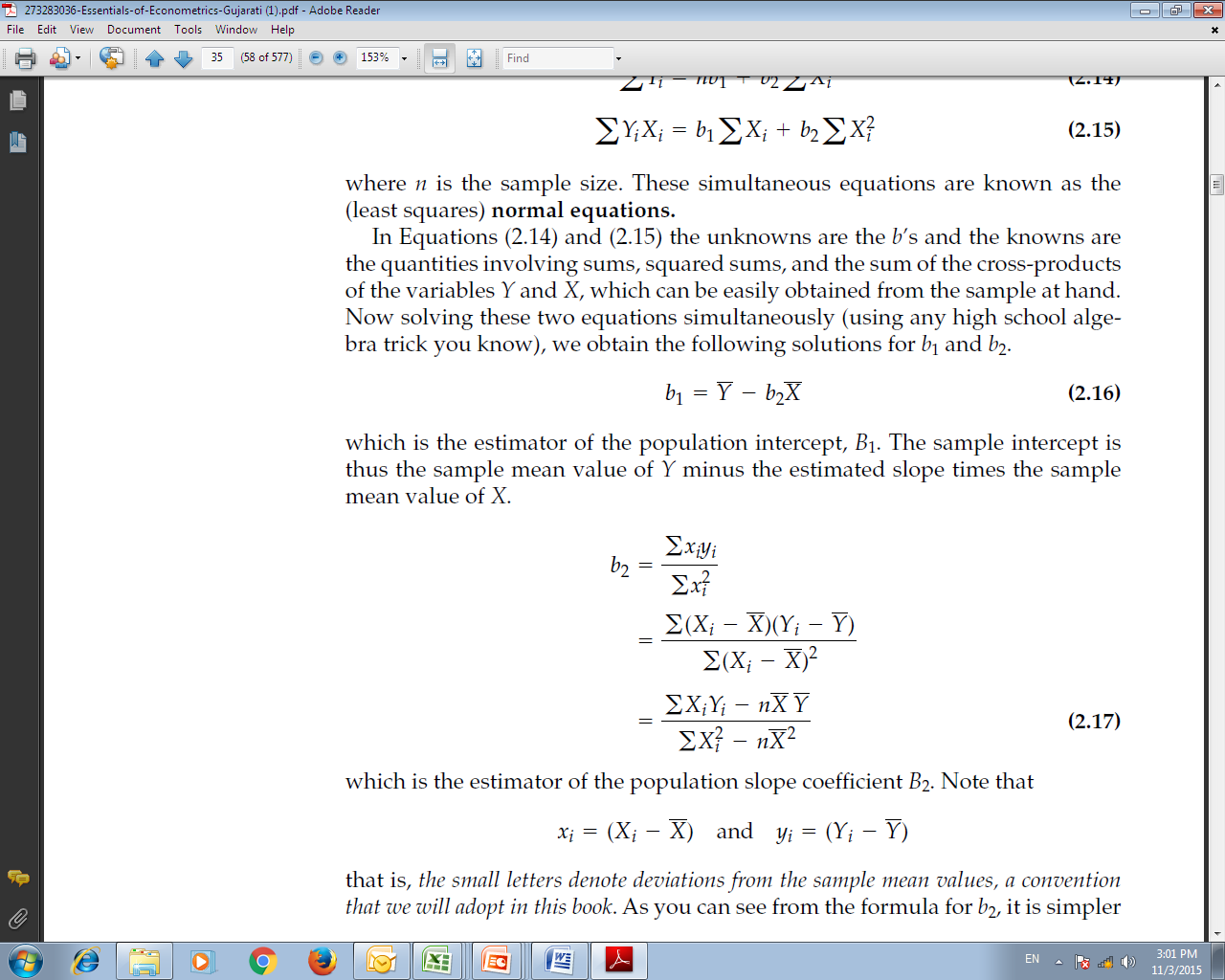